Ханс Кристиан Андерсен
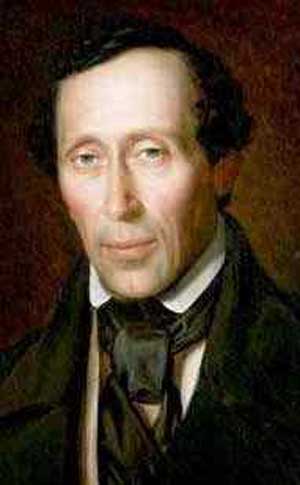 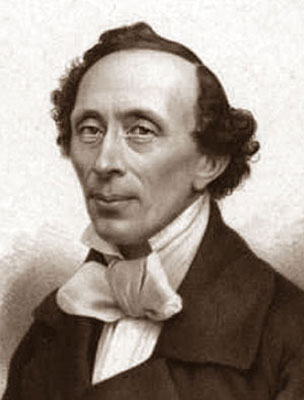 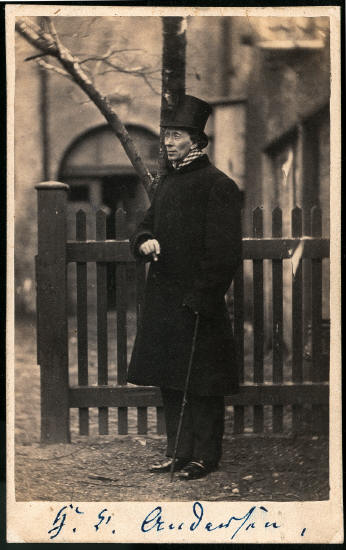 [Speaker Notes: 2]
Блестящая лакированная скорлупка грецкого ореха  была   её   колы-белькою, голубые фиалки матра-цем, а лепесток розы – одеяльцем.
дюймовочка
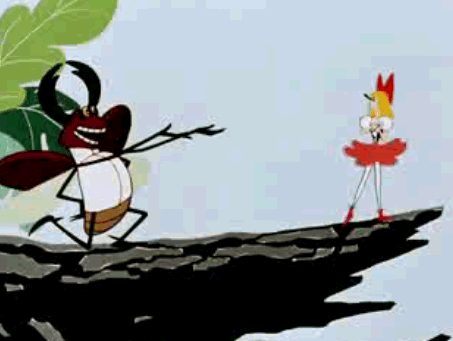 Шёл солдат по дороге: раз – два! раз – два!
ОГНИВО
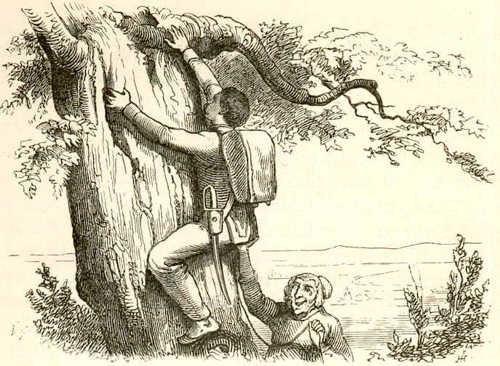 Все они были сыновьями одной матери – старой оловянной ложки – и, значит, приходились друг другу родными братьями.
Стойкий оловянный 
солдатик
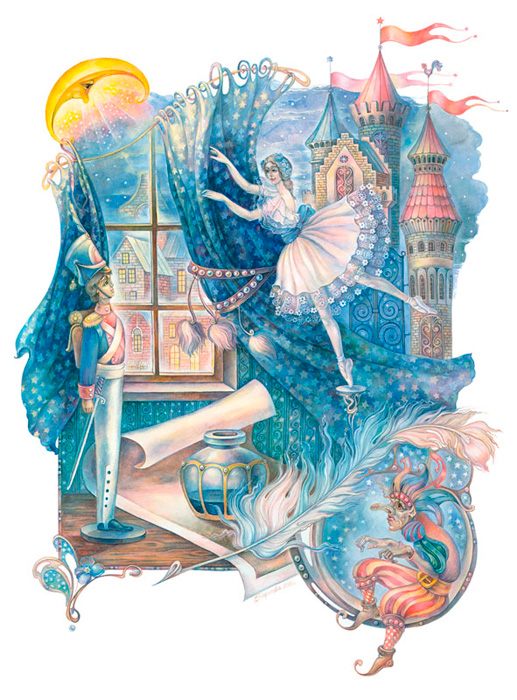 И он с довольным видом кивал головой, рассматривая пустые станки,- он не хотел признавать, что ничего не видит.
Новое платье короля
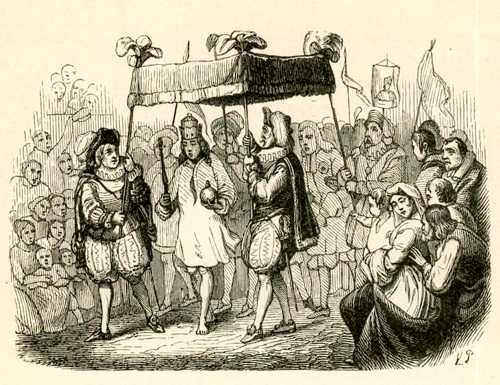 Ещё у принца был соловей, который пел так дивно… И роза и соловей были предназначены в дар принцессе…
свинопас
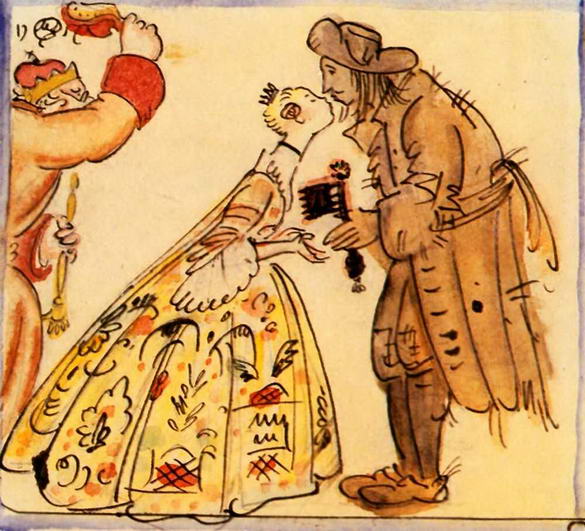 Тут все поняли, что перед ними настоящая принцесса.
Принцесса на горошине
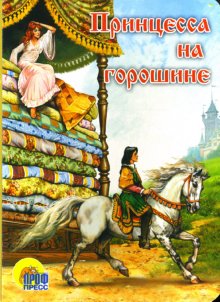 В Китае, как ты знаешь, и сам император, и все его подданные – китайцы.
соловей
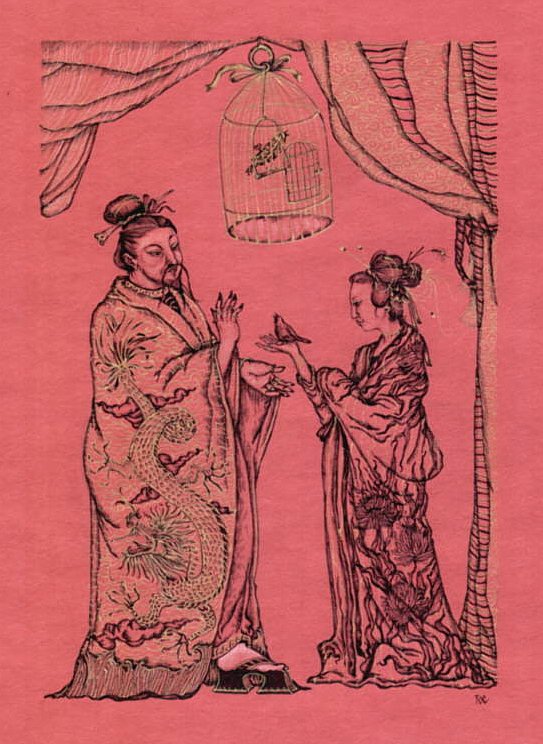 Человек же с таким осколком в глазу начинал видеть всё шиворот навыворот или замечать в каждой вещи одни лишь дурные стороны…
Снежная королева
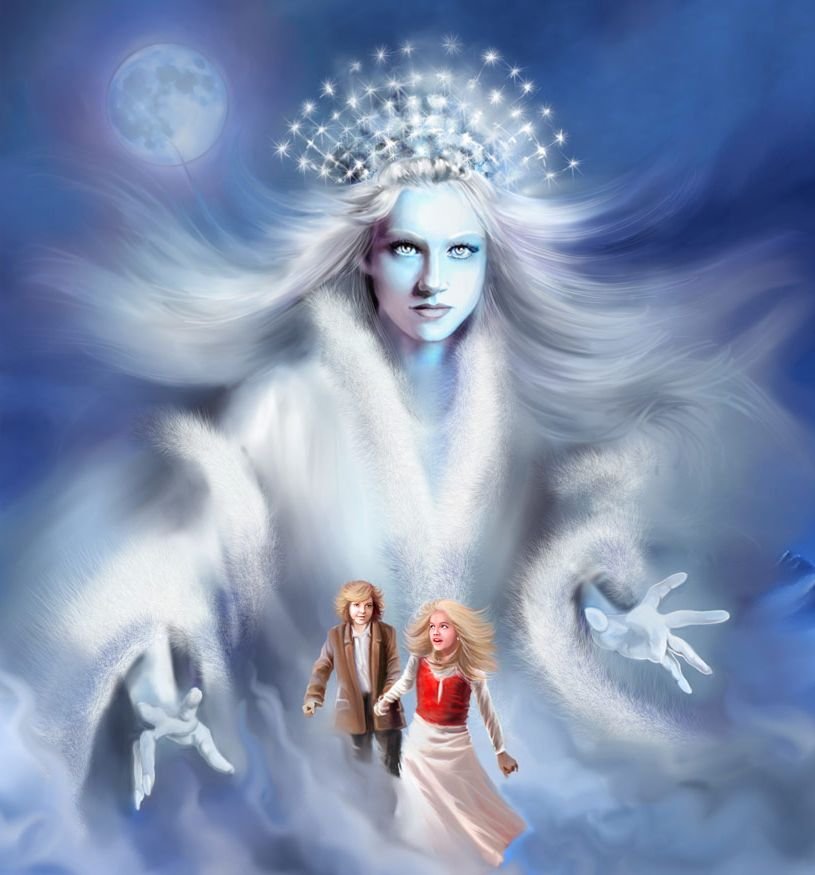 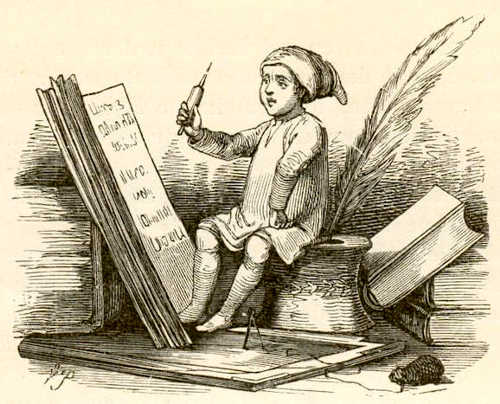